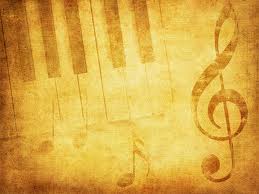 SONGS ABOUT 
GREAT ALEXANDER
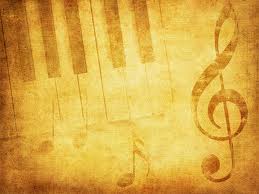 Iron Maiden - Alexander The Great
Music & lyrics: Iron Maiden
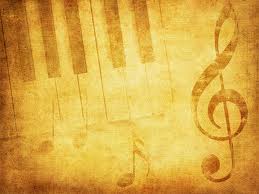 George Dalaras – Mana tou Alexandrou (The mother of Alexander )
Music: Giannis Markopoulos
Lyrics: Panos Theodoridis
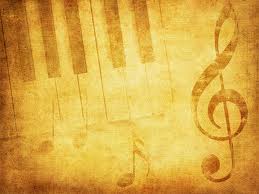 George Dalaras – Mana tou Alexandrou (The mother of Alexander)
In the Macedonia of the old days,I got to know the mother of AlexanderShe had a talk with me in the fieldsAnd she held vigils with sorceressesAh, Macedonia, a thousand times beautiful,Why do you weep and melt like a wax candle?I, poor woman, have only one darling son,and he has gone away to the East.Awaiting him are dangers and pitfalls,peoples' black words and disasters,all alone he endures them and passes through,his hardships have no end.In the Macedonia of the old days,I got to know the mother of Alexander,Under the moon she seeks out sorceresses,In her dream she takes along the Greeks.
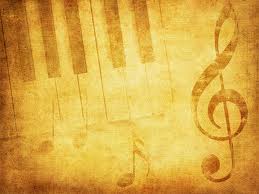 George Dalaras – Na Moun O Megalexandros (I wish I were Great Alexander)
Music: Stavros Kougioumtzis
Lyrics: Sotia Tsotou
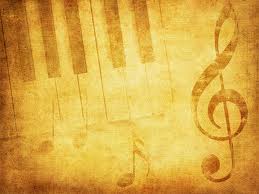 George Dalaras – Na Moun O Megalexandros (I wish I was Great Alexander)
Wish I were Alexander,and you were my Siren *,so you could wear on your feetlittle dear, my crown..But I am a poor and humbleAlexander of this day.They are calling me Aleko,and do not take note of me.Wish I were destroying tall castles,sword in hand,to cover you in riches,to cover your shining, my dear star.But I am a poor and humbleAlexander of this day.They are calling me Aleko,and do not take note of me.
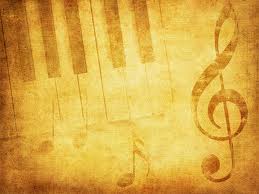 Traditional: Alexandros ki Vasilias
( Alexander and King )
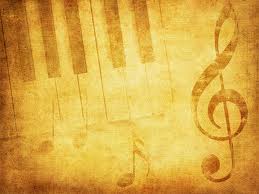 Artemis – Ale Iscandar 
Music: S. Spanoudakis – L. Petropoulos
Lyrics: Artemis Fanourgiakis
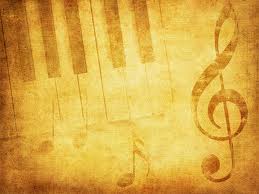 Eva Tsahra – Alexandrou Elefsis 
Music: Hercules Dimitroglou
Lyrics: George Tsahras
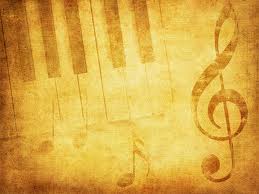 Alexander the Great
Music-Lyrics: Stamatis Spanoudakis